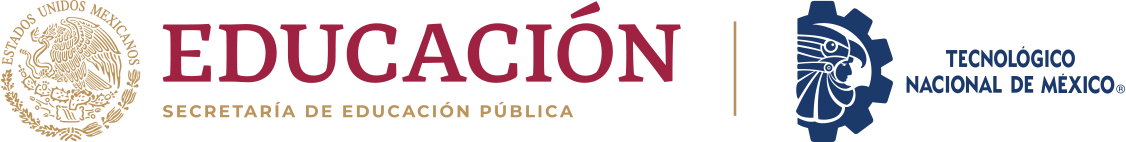 Primera reunión grupo de interés de Ingeniería Química
Institución: instituto tecnológico de parral
Programa: ingeniería química
Marzo 2024
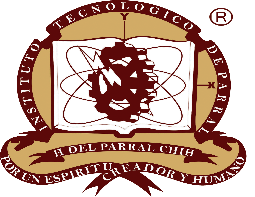 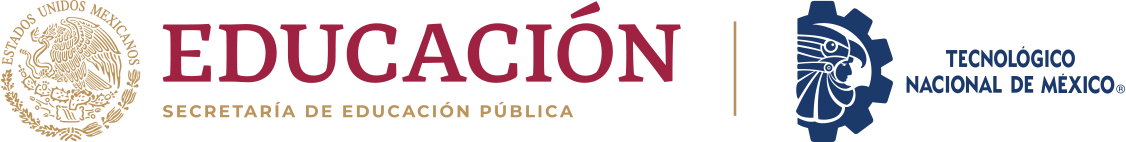 INGENIERÍA QUÍMICAIQUI-2010-232
Creada en 1980.
Actualmente se encuentra vigente con la última actualización al plan de estudios que fue en el año 2010
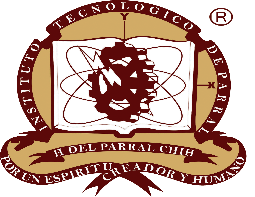 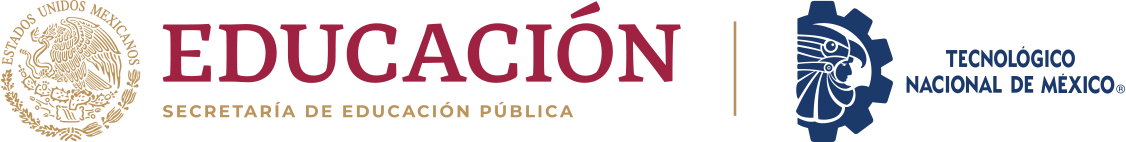 OBJETIVO DEL PROGRAMA EDUCATIVO
Formar profesionistas en Ingeniería Química competentes para investigar, generar y aplicar el conocimiento científico y tecnológico, que le permita identificar y resolver problemas de diseño, operación, adaptación, optimización y administración en industrias químicas y de servicios, con calidad, seguridad, economía, usando racional y eficientemente los recursos naturales, conservando el medio ambiente, cumpliendo el código ético de la profesión y participando en el bienestar del país.
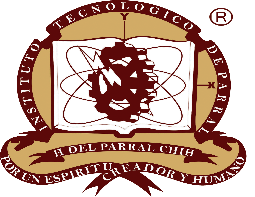 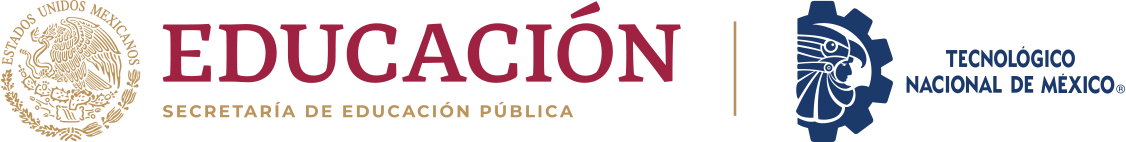 OBJETIVOS EDUCACIONALES
1. Los egresados de Ingeniería Química, tienen competencias para investigar, generar y aplicar el conocimiento científico y tecnológico en el desarrollo de proyectos de investigación en diferentes áreas afines al programa con calidad, seguridad, economía, sustentabilidad y apego a la normatividad y código ético profesional para contribuir al
desarrollo del País.
2. Los egresados de Ingeniería Química, son competentes en la operación y control de procesos en las industrias de transformación y empresas de servicios con calidad, seguridad, economía, sustentabilidad y apego a la normatividad y código ético profesional para contribuir al desarrollo del País.
3. Los egresados de Ingeniería Química, tienen competencias para el diseño, adaptación y optimización de procesos en las industrias de transformación y empresas de servicios con calidad, seguridad, economía, sustentabilidad y apego a la normatividad y código
ético profesional para contribuir al desarrollo del País.
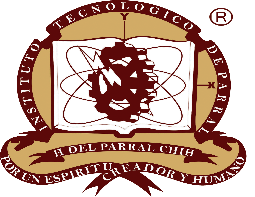 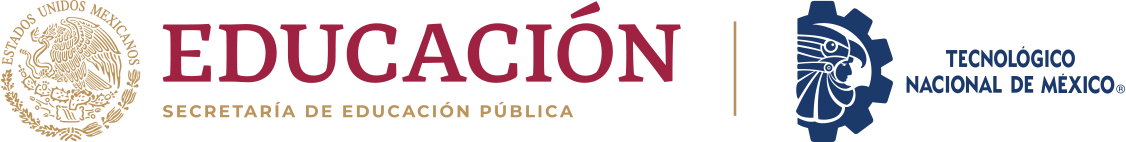 OBJETIVOS EDUCACIONALES
4. Los egresados de Ingeniería Química, cuentan con competencias para desempeñarse como administradores de procesos en las industrias de transformación y empresas de servicios con calidad, seguridad, economía, sustentabilidad y apego a la normatividad y código ético profesional para contribuir al desarrollo del País.

5. Los egresados de Ingeniería Química, se superan continuamente para alcanzar sus metas profesionales que beneficien a los sectores de interés y poder brindar un servicio con calidad, seguridad, economía, sustentabilidad y apego a la normatividad y código ético profesional para contribuir al desarrollo del País.
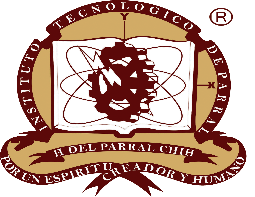 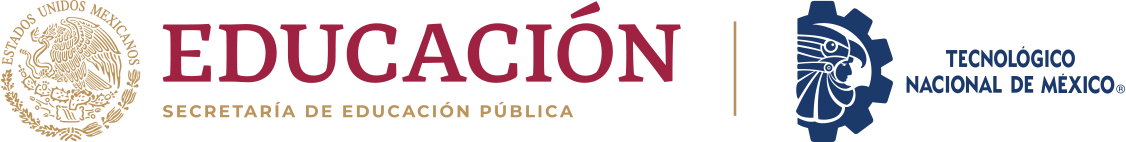 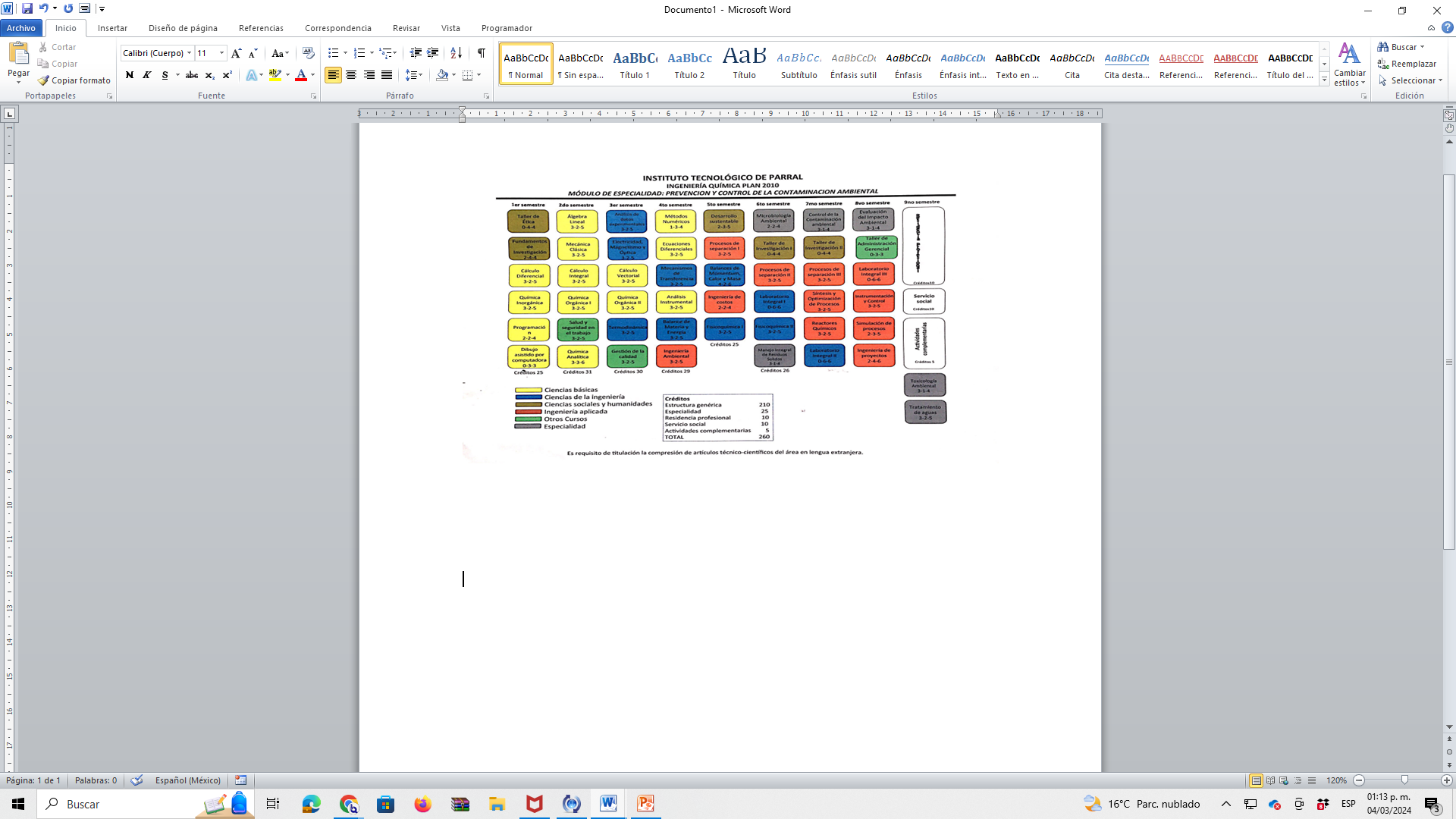 RETÍCULA
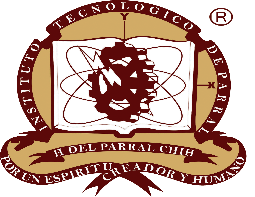 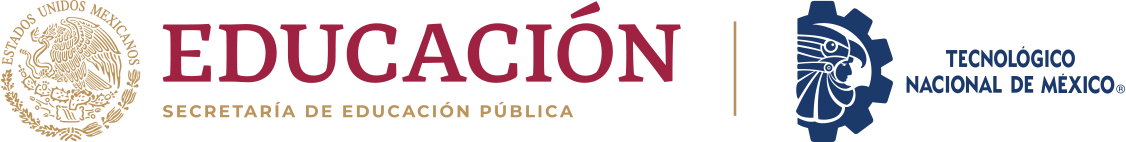 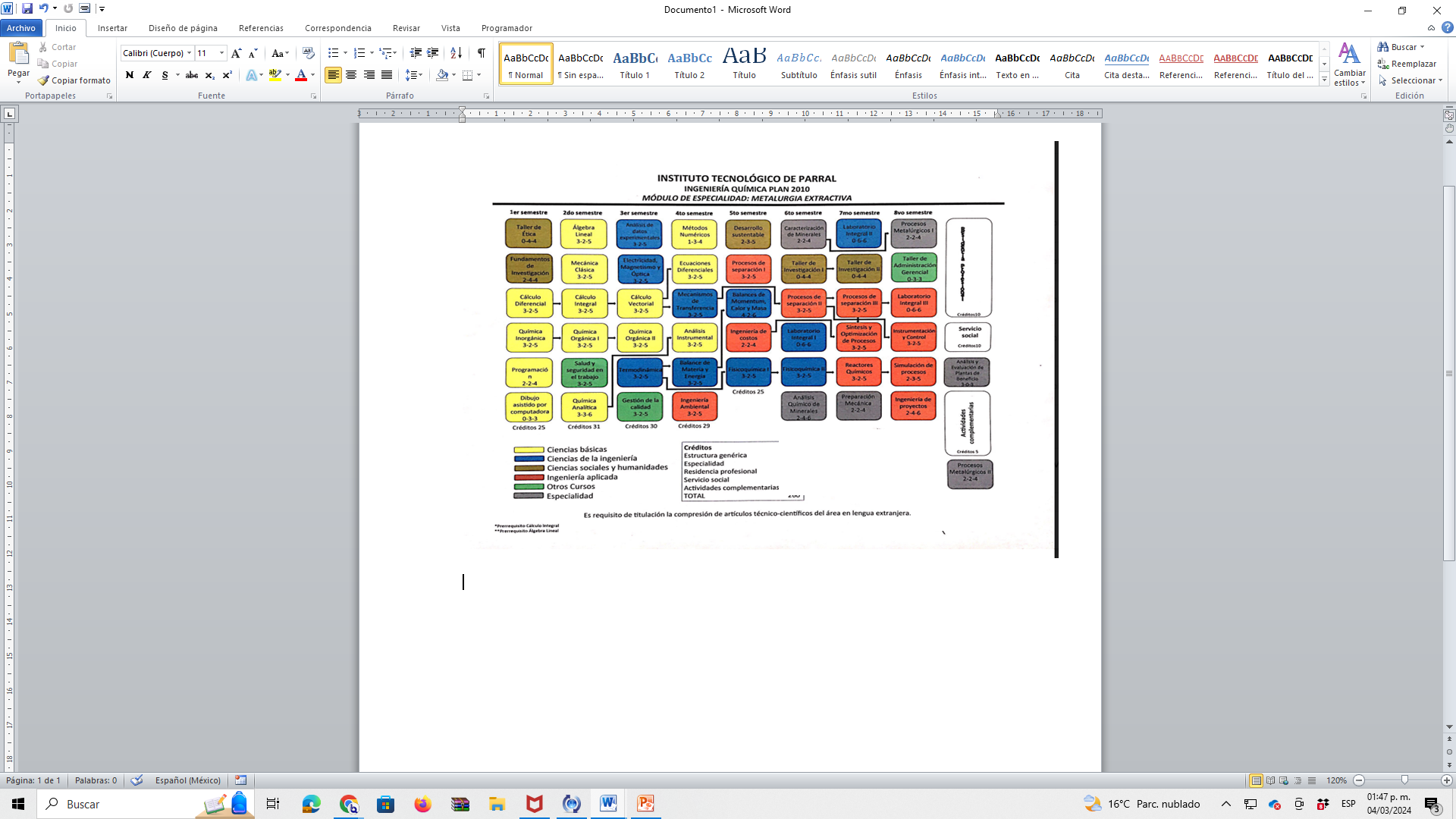 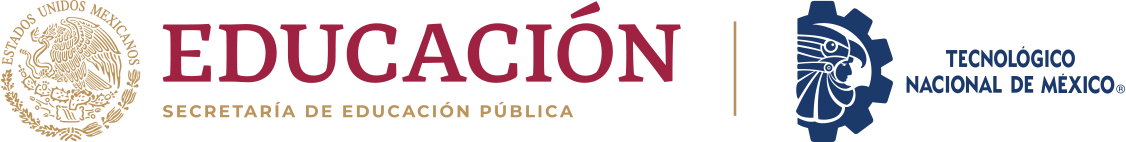 La retícula está formada por 260 créditos que se dividen de la siguiente manera:
210 Estructura genérica
25 Módulo de especialidad
10 Servicio social
10 Residencias profesionales
5 Actividades complementarias
RETÍCULA
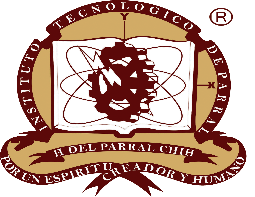 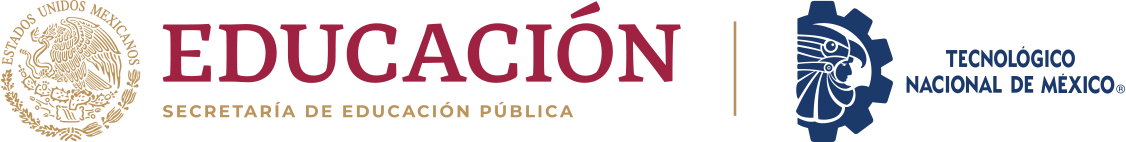 MÓDULO DE ESPECIALIDAD
La especialidad es el espacio dentro de un plan de estudios, constituido por un conjunto de asignaturas diseñadas para la formación y desarrollo de competencias, que complementan la formación profesional de los estudiantes.
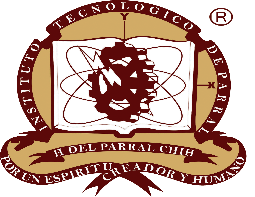 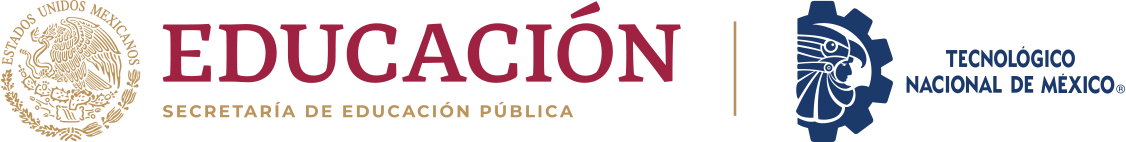 MÓDULO DE ESPECIALIDAD
La especialidad debe estar integrada por asignaturas con contenidos que atiendan aspectos predominantes y emergentes del quehacer profesional, de extensión o que son complemento de la formación profesional, que propicien la comprensión, el dominio y la aplicación de conocimientos científicos, tecnológicos y humanísticos que respondan con oportunidad a los requerimientos y cambios en las demandas del entorno social y productivo y acorde a los sectores estratégicos, de manera que se pueda modular su definición y oferta educativa.
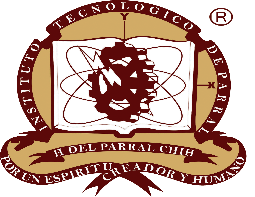 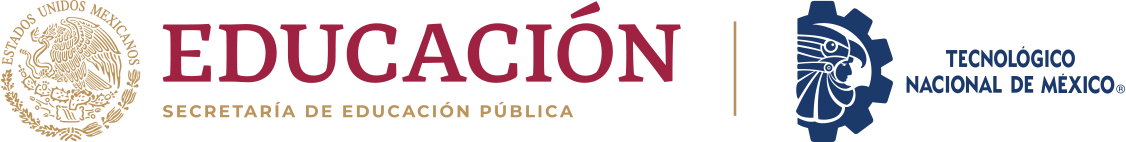 MÓDULO DE ESPECIALIDAD
La especialidad permite una formación integral, que servirá de base para desarrollar proyectos integradores, o bien de residencia profesional, que privilegien la educación dual y propicien una mayor vinculación con el sector social y productivo, asegurando una formación vigente y pertinente.
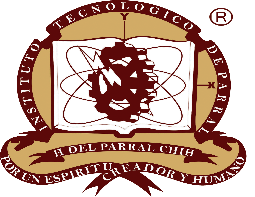 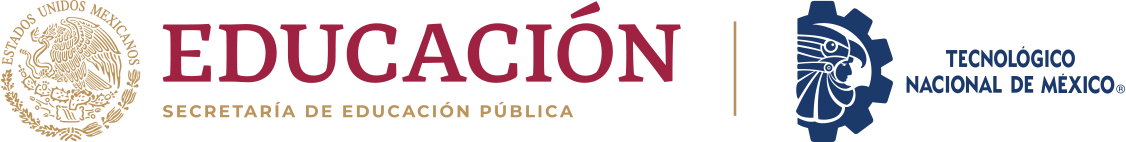 MODULO DE ESPECIALIDAD
Las especialidades vigentes para la carrera de Ingeniería Química son: 
Prevención y Control de la Contaminación Ambiental
La cual consta de las siguientes asignaturas:
Microbiología Ambiental
Manejo Integral de Residuos Solidos 
Control de la Contaminación ambiental
Evaluación del Impacto Ambiental 
Toxicología Ambiental 
Tratamiento de Aguas Residuales
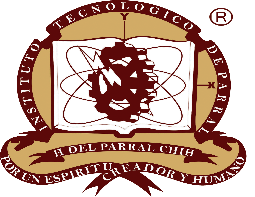 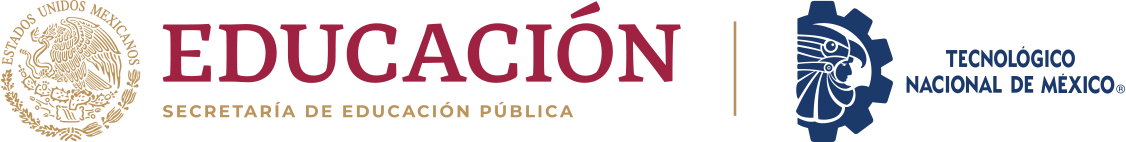 MÓDULO DE ESPECIALIDAD
Metalurgia Extractiva
La cual consta de las siguientes asignaturas:
Caracterización de Minerales
Análisis Químico de Minerales 
Preparación Mecánica
Procesos Metalúrgicos I
Procesos Metalúrgicos II
Análisis y Evaluación de Plantas de Beneficio.
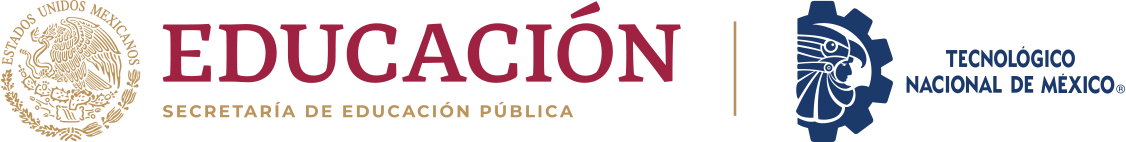 OPCIONES PARA ESTUDIANTES
Traslado: Es el acto legal que reconoce que un estudiante en un Instituto cambia de adscripción a otro instituto adscrito al TecNM, conservando los derechos y obligaciones que le proporciona ser estudiante de los Institutos.
Convalidación de estudios: Es la equiparación y validación de asignaturas de un plan de estudio a otro, de los que ofrecen dentro de las instituciones adscritas al TecNM.
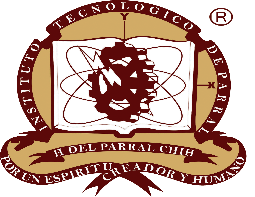 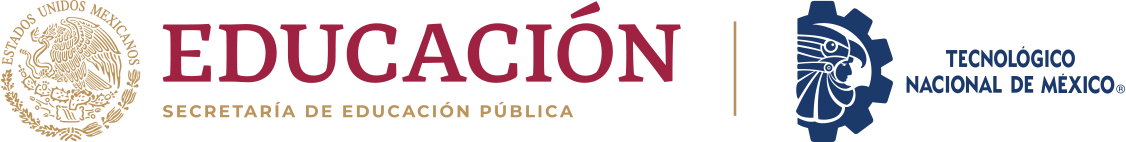 OPCIONES PARA ESTUDIANTES
Movilidad: Proceso que permite al estudiante cursar asignaturas y realizar actividades académicas correspondientes a su plan de estudios en las instituciones adscritas al TecNM o en las Instituciones de educación superior nacionales y extranjeras, con base en los convenios de colaboración establecidos entre las instituciones involucradas.
Equivalencia de estudios: Es el proceso mediante el cual se hacen equiparables entre sí los estudios realizados en Instituciones del Sistema Educativo Nacional diferentes a las adscritas al TecNM.
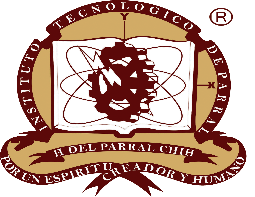 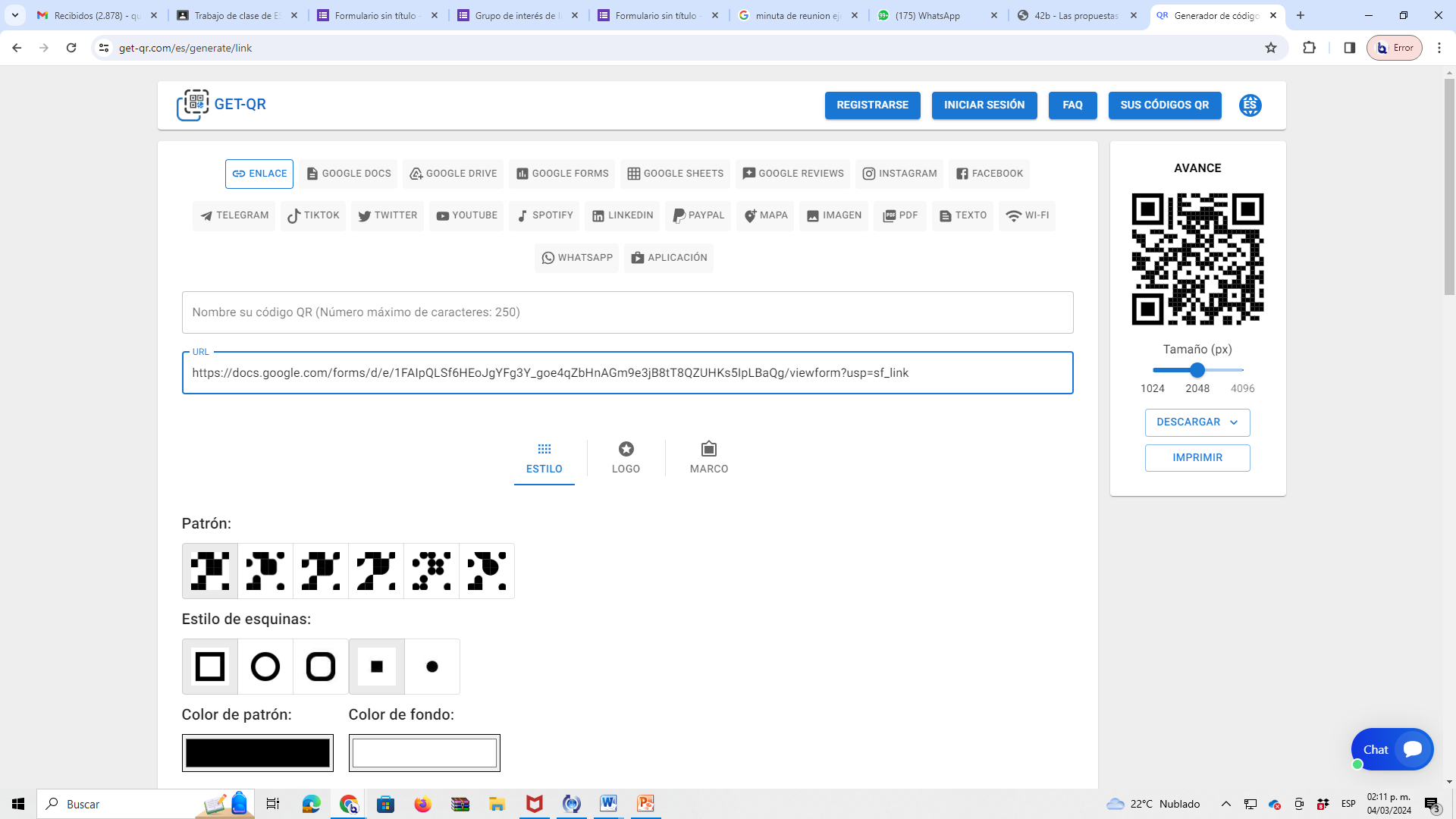 SUGERENCIAS
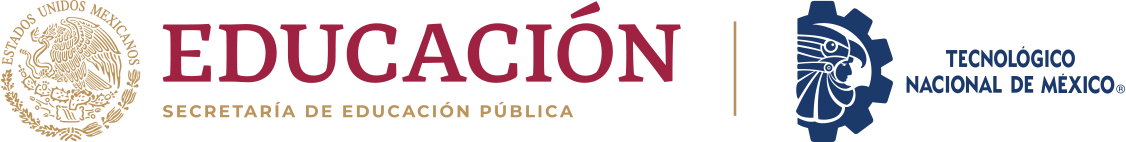 Se reciben propuestas en el siguiente correo electrónico:

quimica@itparral.edu.mx

Toda sugerencia o comentario es tomado en cuenta con el fin de lograr la mejora continua del programa educativo.
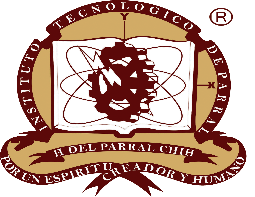